Hur kan ”refraktära kammarflimmer” behandlas- ECMO och hypotermi
Lis Frykler Abazi
Specialistläkare anestesi och doktorand
lis.abazi@ki.se
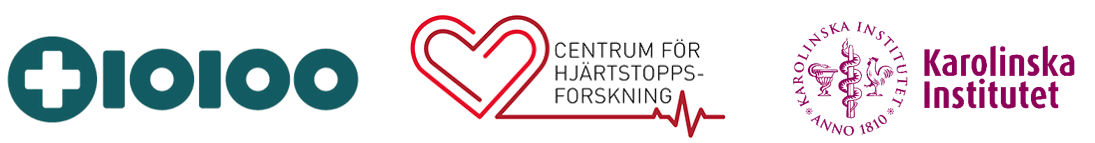 Problemet och utmaningen
59-årig man ringer SOS-alarm för bröstsmärta. 
Faller ihop med ambulansen på plats 10:08. 
VF, HLR påbörjas direkt.
Akutläkarbil på plats 10:17.
Def x 4, cordarone 300mg och adrenalin 2mg.
Fortsatt VF…
25-50 unga personer avlider årligen i refraktära hjärtstopp utanför sjukhus i region Stockholm

 VÅREN 2020 LANSERAS ETT SAMARBETSPROJEKT I REGION STOCKHOLM
Problemet och utmaningen
Oddskvot

Ventrikelflimmer	5,3
Ambulanstiden (≤ 6min)	3,6
Utanför hemmet	2,2
Bevittnat	2,0
Bystander-HLR	2,0
Ålder ≤ median	1,6
59-årig man ringer SOS-alarm för bröstsmärta. 
Faller ihop med ambulansen på plats 10:08. 
VF, HLR påbörjas direkt.
Akutläkarbil på plats 10:17.
Def x 4, cordarone 300mg och adrenalin 2mg.
Fortsatt VF…
Herlitz et al. 2005. Am Heart J
2 oktober 2021
59-årig man ringer SOS-alarm för bröstsmärta. 
Faller ihop med ambulansen på plats 10:08. 
VF, HLR påbörjas direkt.
Akutläkarbil på plats 10:17.
Def x 4, cordarone 300mg och adrenalin 2mg.
Fortsatt VF…
Kontakt NKS 10:22. Intubation 10:25. LUCAS-start 10:27. Avfärd 10:37
Ankomst NKS 10:41. ECMO-start 11:00.
ECMO 3 dagar.
IVA-vård (THIVA) 4 dagar.
Utskriven med god neurologisk och kardiell funktion.
Chansen för att överleva minskar snabbt vid refraktärt tillstånd
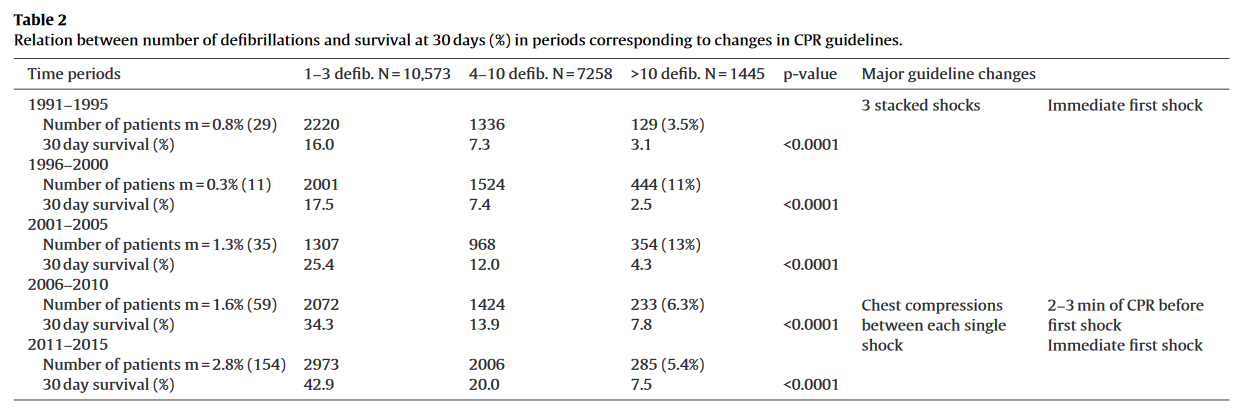 Överlevnaden 7.5% om >10 defibrilleringar (Sverige)
Holmén et. al. Resuscitation 113 (2017) 33–38
Omfattande kardiovaskulär sjukdom vanligt bland patienter med refraktärt tillstånd
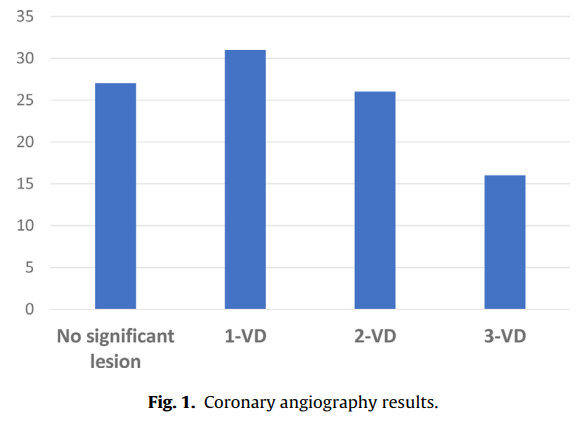 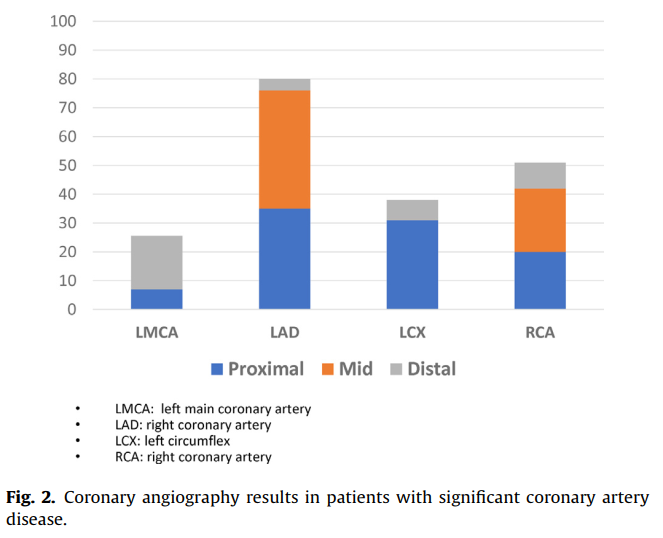 57 % mer än TVÅ kärl engagerade
I majoriteten av fallen PROXIMALT engagemang
MEN, dessa har varit föremål för ECMO under pågående HLR (=ECPR)
Lamhaut et. al. Resuscitation 126 (2018) 154–159
ECMO substituerar vår hjärta och lunga
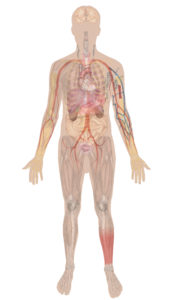 O2
CO2
Syresätter blod
Vädrar ut koldioxid


Pumpar runt blod
Pump
Oxygenator
Först beskrivet för hjärtstopp på sjukhus i en observationsstudie 2008
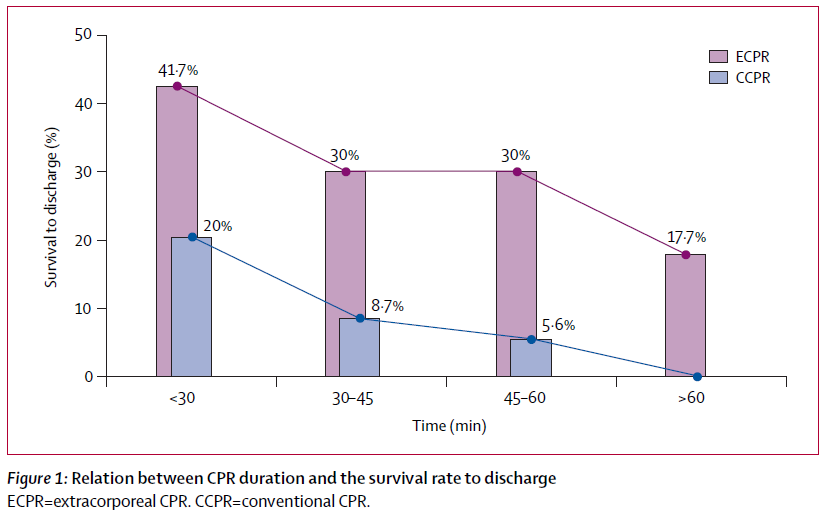 Chen et. al. Lancet. 2008;372(9638):554-61
Efter många observationsstudier, första RCT:n 2020
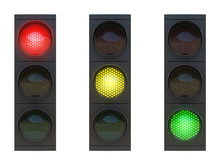 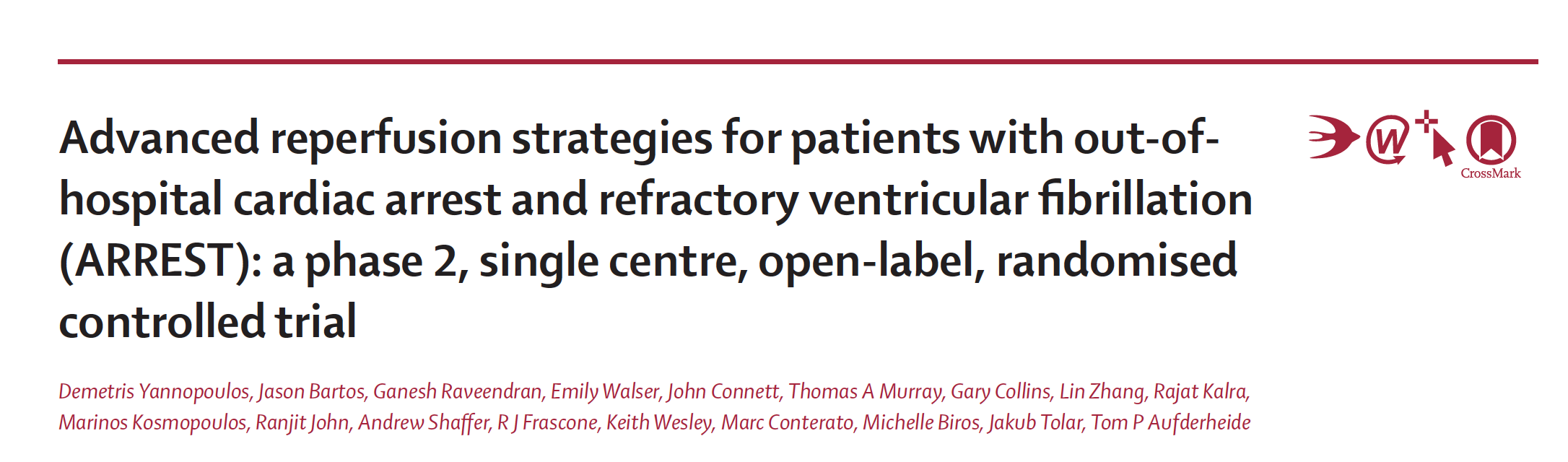 Yannopoulos et. al. Lancet. 2020;396(10265):1807-16
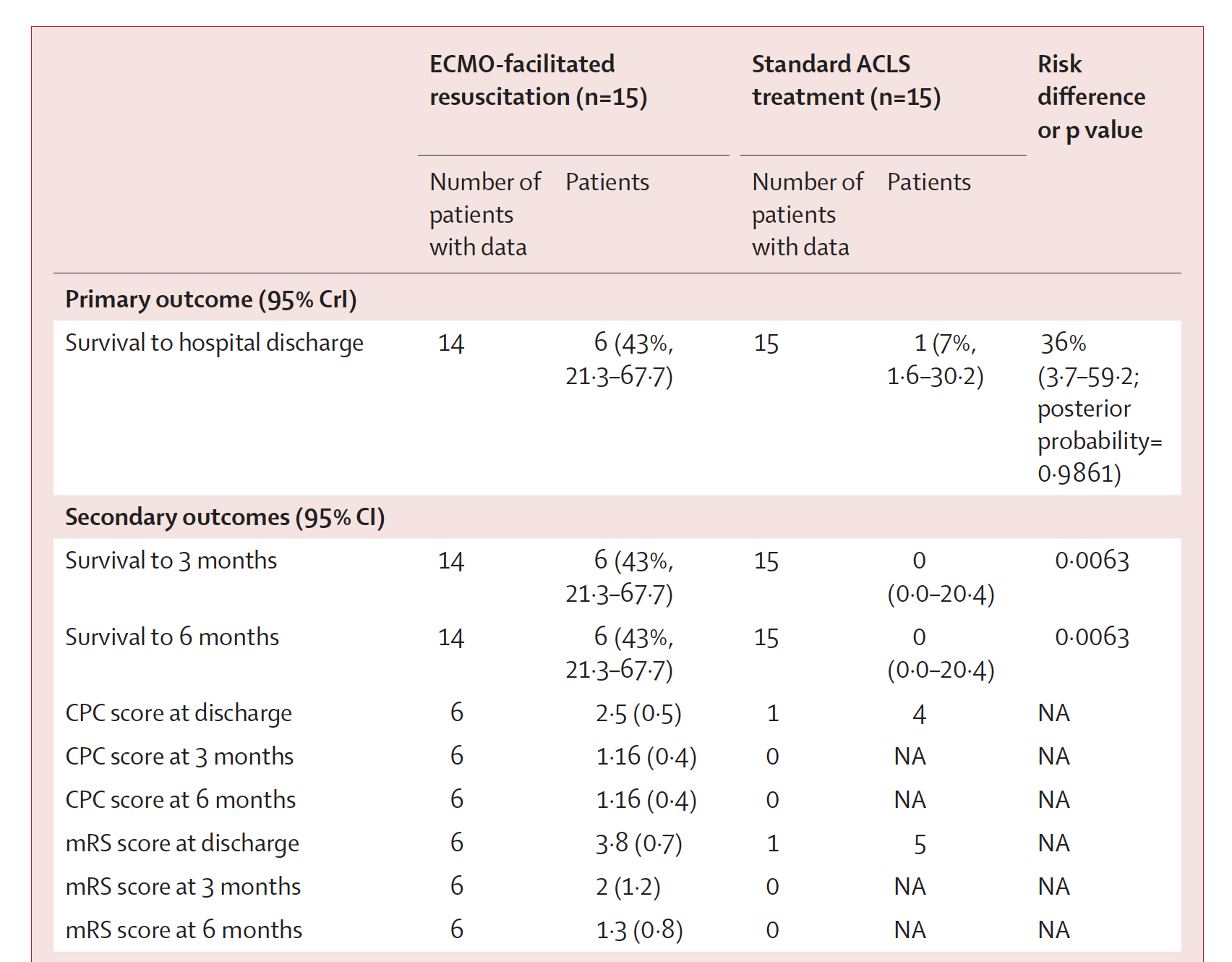 Efter många observationsstudier, första RCT:n 2020
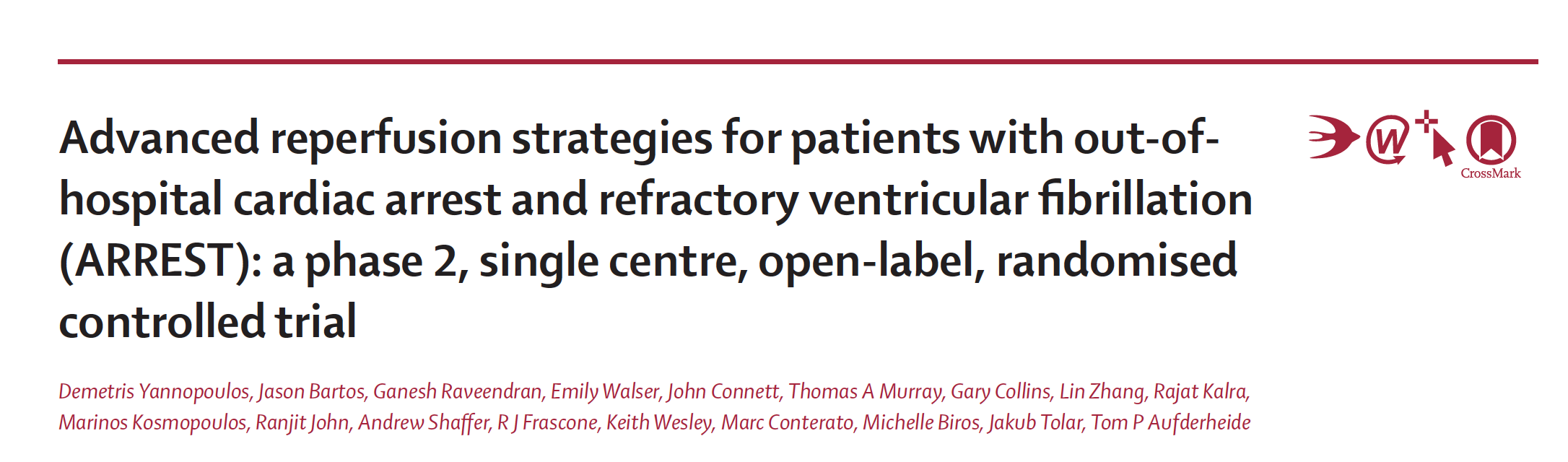 Yannopoulos et. al. Lancet. 2020;396(10265):1807-16
Andra RCT:n 2022
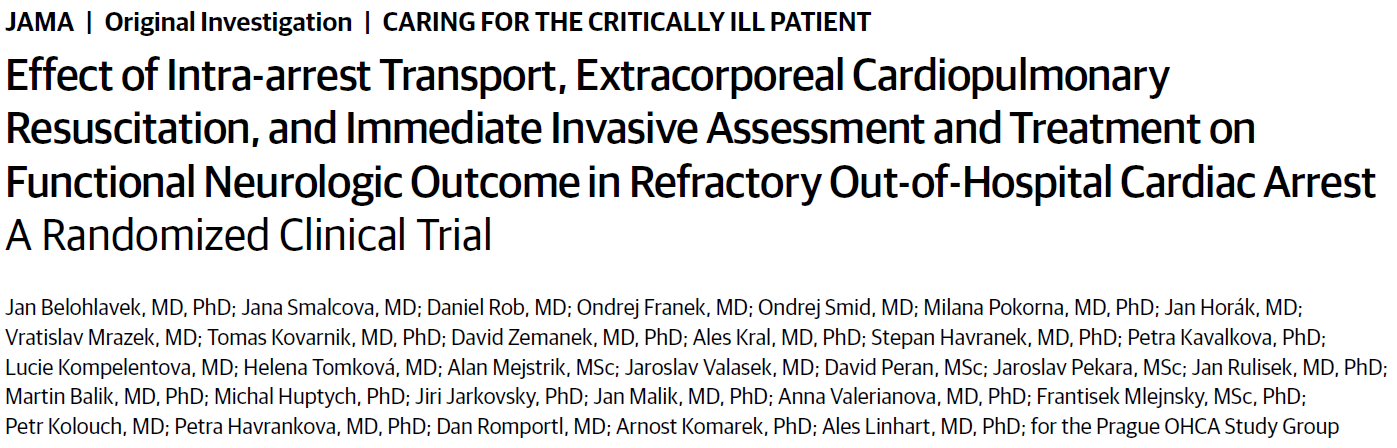 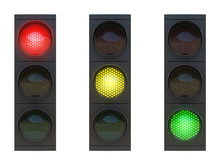 Belohlavek et. al. JAMA. 2022;327(8):737-47
Andra RCT:n 2022
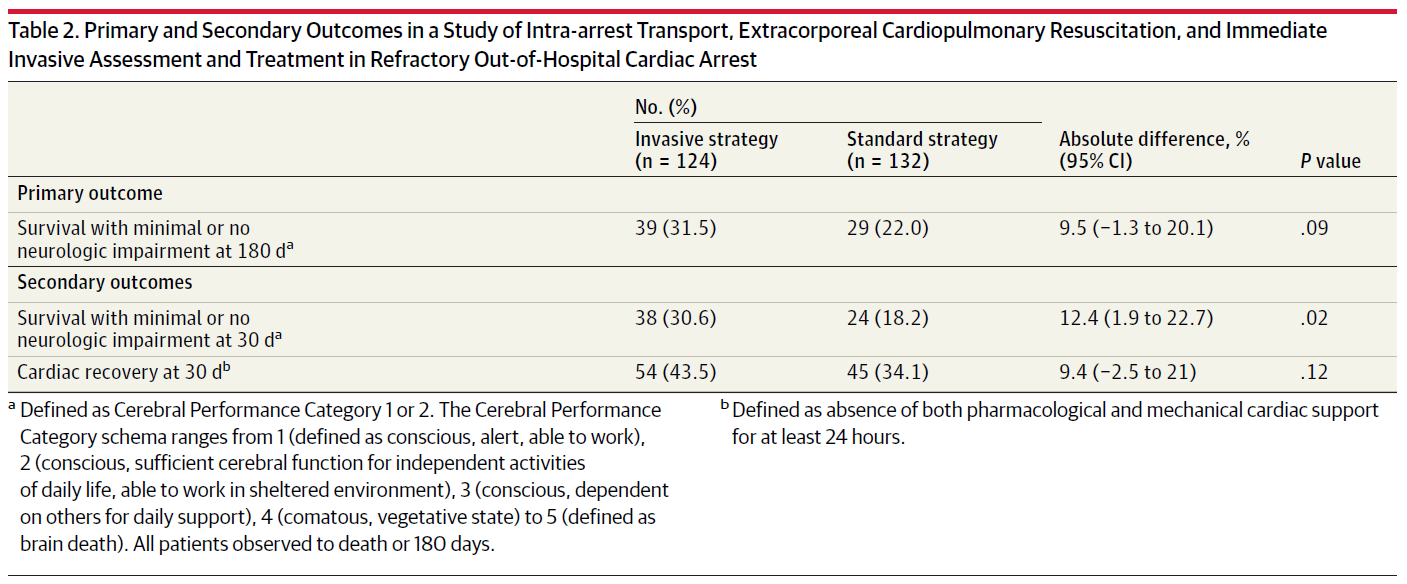 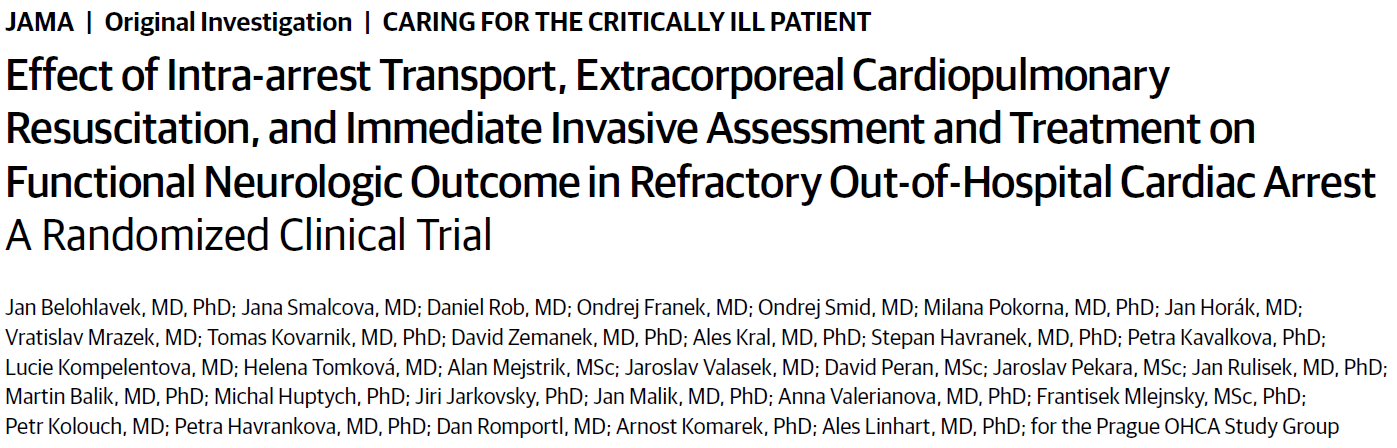 FYRA av överlevarna i ”Standard strategy group” i själva verket ECPR patienter pga cross-over
Hade behövts 908 patienter för signifikans.
Belohlavek et. al. JAMA. 2022;327(8):737-47
Tredje RCT:n 2023
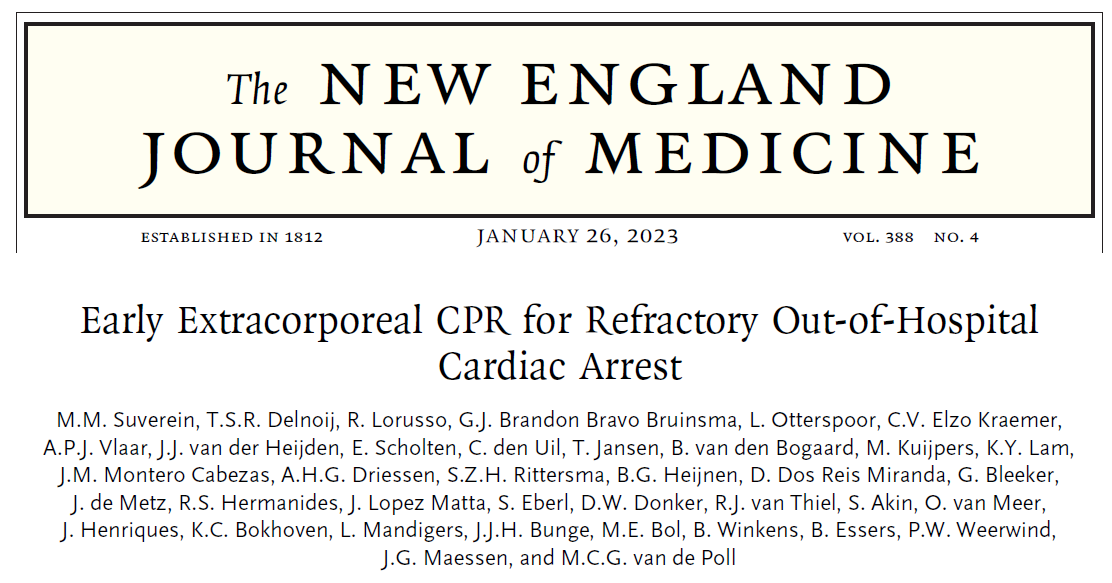 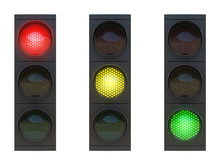 Suverein et. al. N Engl J Med. 2023 Jan 26;388(4):299-309
Tredje RCT:n 2023
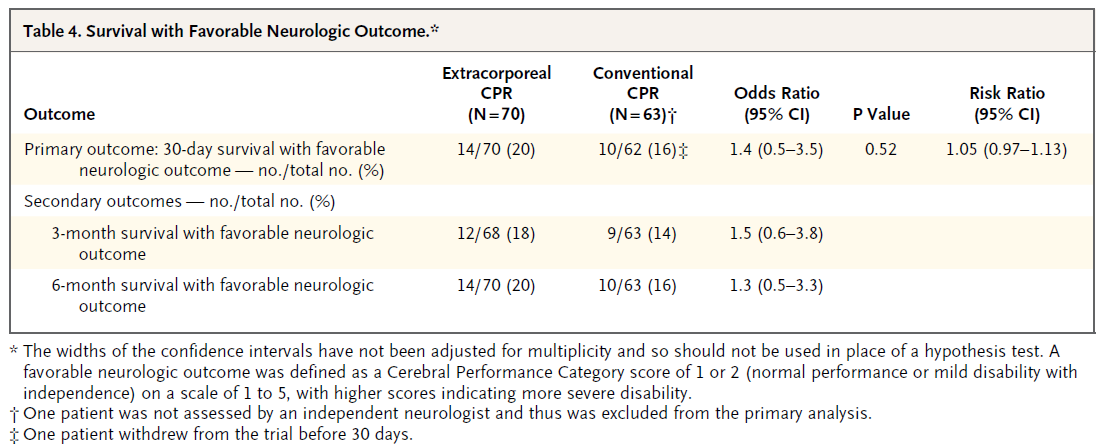 Suverein et. al. N Engl J Med. 2023 Jan 26;388(4):299-309
Så vilken studie ska man luta sig mot?
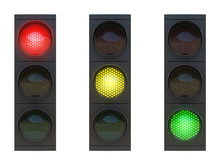 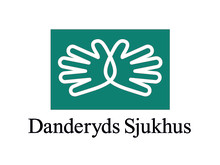 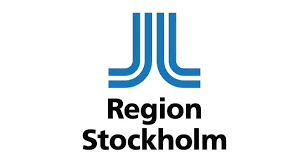 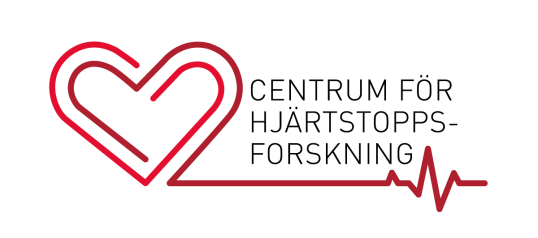 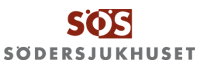 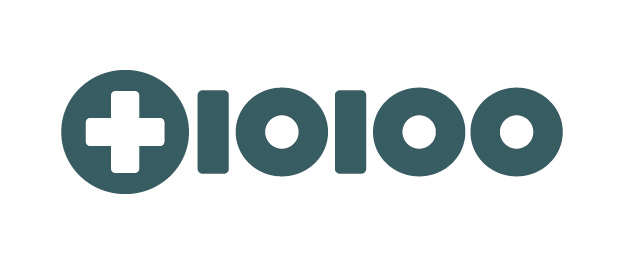 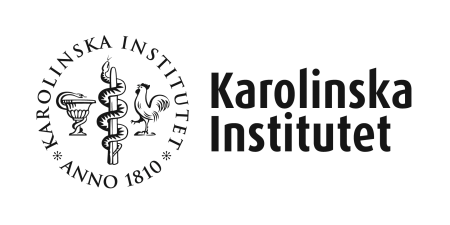 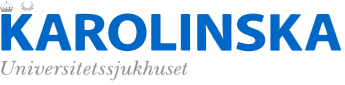 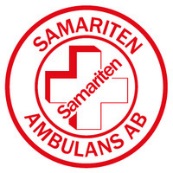 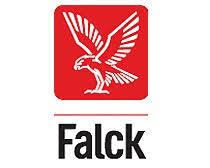 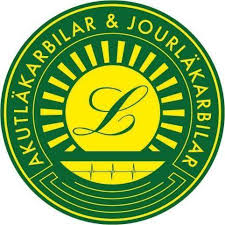 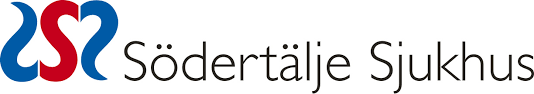 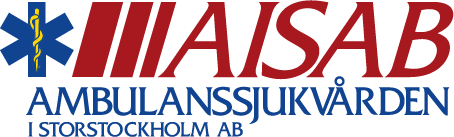 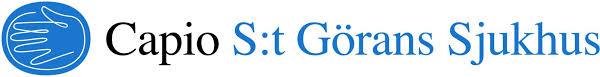 ECMO-HLR VID HJÄRTSTOPP
Jacob Hollenberg	 Felix Böhm 	 Per Nordberg 	Lis Frykler Abazi	
	Professor, Överläkare 	 Överläkare, Med Dr	 Överläkare, Docent	Specialistläkare, doktorand
	MIVA, VO Kardiologi Södersjukhuset	 PCI-operatör 	Thoraxanestesi/intensivvård 	 Anestesikliniken
	Chef Hjärtstoppscentrum	 Kranskärlsflödet 	 Funktion PMI 	 Norrtälje sjukhus
	Karolinska Institutet	 Danderyds sjukhus	 Karolinska Universitetssjukhuset	Karolinska institutet
Arbetsgrupp: Andreas Liliequist, Per Nordberg, Linda Mellbin, Jacob Hollenberg, Rikard Linder, Pontus Lindroos, Moa Simonsson, Felix Böhm, Wessam El-Ghoul, Therese Djärv, Magnus Hedberg, Anders Bäckman, Lis Frykler Abazi, Katarina Ljung
Ett samarbetsprojekt med många inblandade
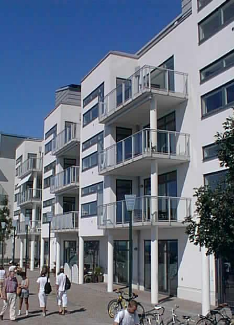 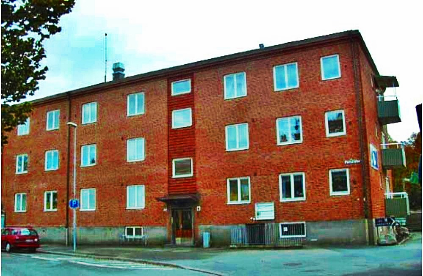 Sjukhus/Forskning
Hjärtstoppscentrum KI/ SÖS/MIVA
Karolinska, PMI
Karolinska, Thoraxkirurgi
Karolinska, Kardiologi
Karolinska, Angio/PCI
Samtliga sjukhus i Region Stockholm deltar aktivt
Prehospitalt/Förvaltning: 
Chefläkare SLL
SOS Alarm
Capio, Akutläkarbil
FALCK, Samariten, AISAB
Helikopter
Akademisk ambulans
Ambulansöverläkare
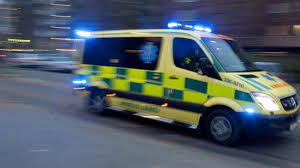 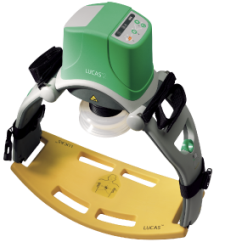 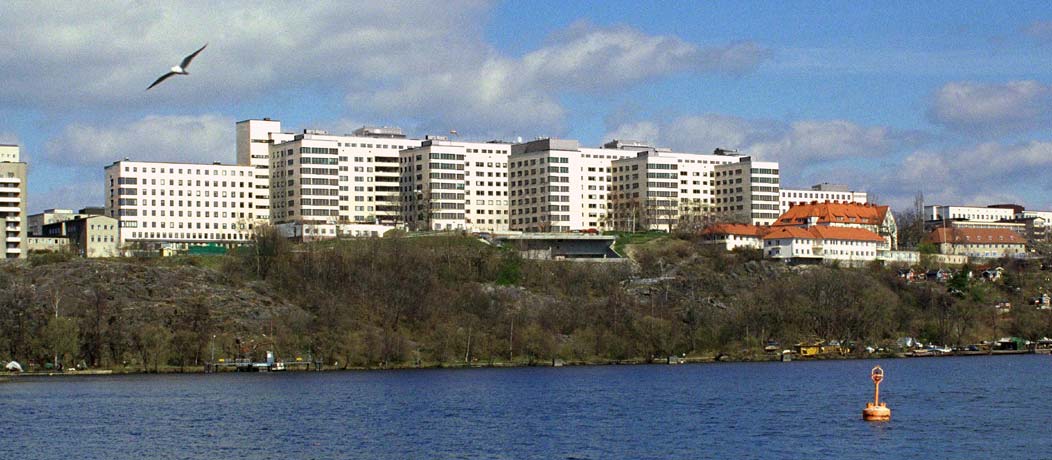 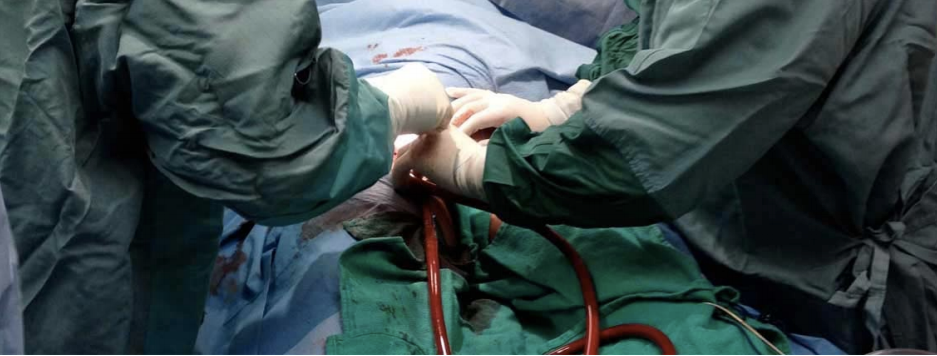 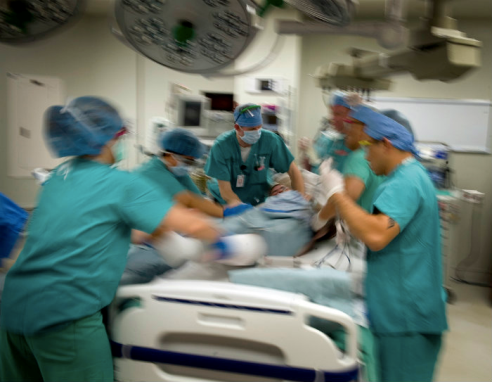 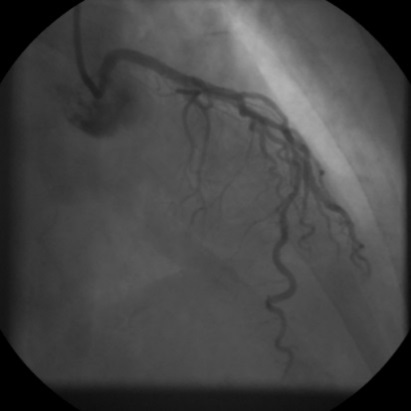 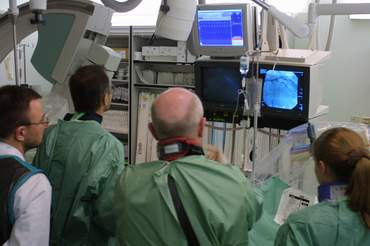 ECPR-kriterier 2020-2022
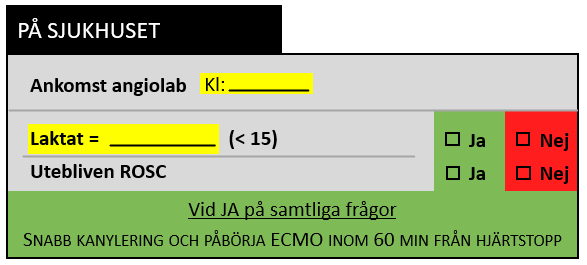 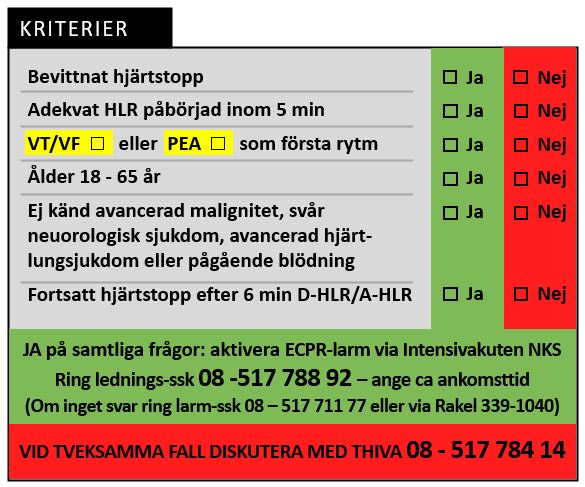 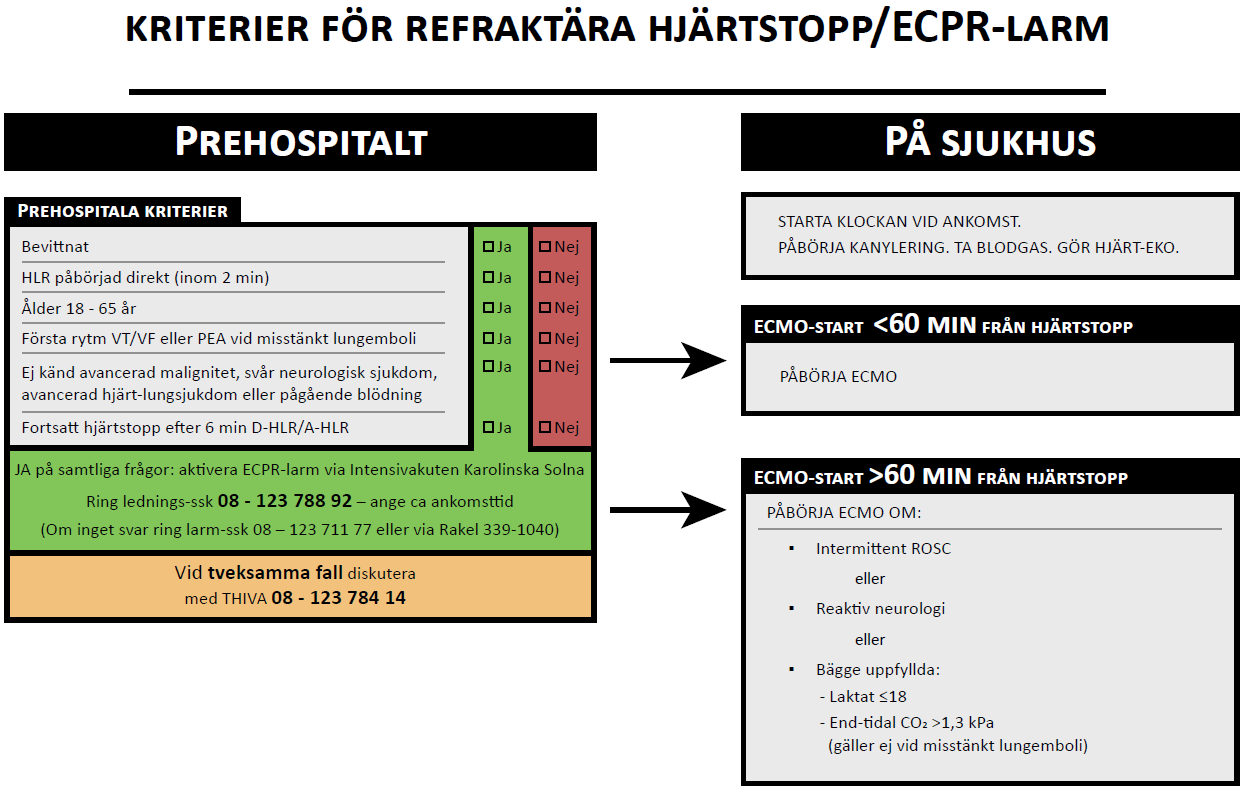 Nya kriterier från november 2022!!
Början var inte riktigt en början…
ROSC innan ECMO
Ej pålagd ECMO
Pålagd ECMO
Kedjan startar
Covid-pandemin
Kedjan öppen sommartid
ECPR-gruppen möte
Ny utlarmning
2020
2021
Januari
Februari
Mars
April
Maj
Juni
Juli
Augusti
September
Oktober
November
December
Januari
Februari
Mars
Få prehospitala ECPR-fall

COVID-pandemin

Förnyad informationskampanj höst 2020
Ny utlarmningsrutin KV1 2021
2021 en riktig start
ROSC innan ECMO
Ej pålagd ECMO
Pålagd ECMO
ECPR-gruppen möte
Ny utlarmning
2020
2021
Oktober
November
December
Januari
Februari
Mars
April
Maj
Juni
Juli
Augusti
September
Oktober
UTFALL Jan 2020 – Dec 2022
SAMTLIGA ECPR-FALL (96 ST)
Tid ambulansankosmt
Tid ankomst sjukhus till ECMO
Tid på plats
Tid akutbil ankomst
Transporttid
Tid ankomst sjukhus till avslut
Prehospital tid
45 min
Ankomst sjukhus till ECMO-start
15 min
ROSC innan ECMO
7 min
24 min
10 min
13 min
Prehospitala tider i klass med internationella tider.
ECPR-fall men ej ECMO
6 min
25 min
13 min
17 min
ECPR-fall där ECMO initierats
inlagd levande
11 min
24 min
10 min
14 min
avslutad på angiolab
7 min
24 min
9 min
18 min
TID FRÅN KOLLAPS TILL ANKOMST SJUKHUSJan 2020 – Dec 2022 SAMTLIGA ECPR-FALL (96 ST)
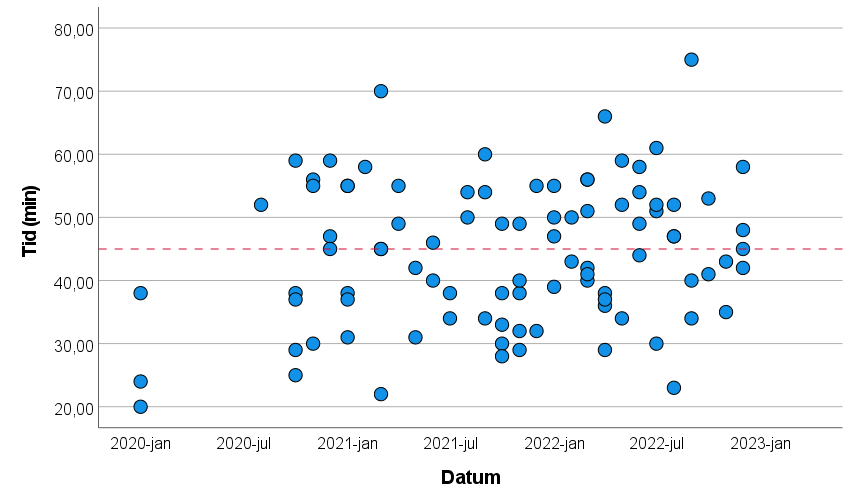 UTFALL Jan 2020 – Dec 2022
SAMTLIGA ECPR-FALL (96 ST)
ROSC innan ECMO
ECPR-fall men ej kanylerad
ECMO initierad, avslut angiolab
ECMO initierad,pat till IVA
ROSC innan ECMO 	ECPR-fall men ej ECMO 	ECMO initierad
26 fall 

16/26 utskrivna levande
38 fall 

12/38 laktat  <15
12/38 tid från hjärtstopp <45 min
32 fall 

10/32 avslutades på angiolab
22/32 på ECMO till IVA levande 
 8/22 utskrivna levande från IVA/sjukhus
UTFALL Jan 2020 – Dec 2022
SAMTLIGA ECPR-FALL (96 ST)
ROSC innan ECMO
ECPR-fall men ej kanylerad
ECMO initierad, avslut angiolab
ECMO initierad,pat till IVA
ROSC innan ECMO 	ECPR-fall men ej ECMO 	ECMO initierad
Många får ROSC redan innan ECMO.

D.v.s. god HLR verkar bibehållas trots transport.
Fortfarande flera som inte lagts på ECMO fast de kanske borde.

Dock ses förbättring över tid.
Få som i slutändan läggs på ECMO. Men de som väl gör har mycket god överlevnad.

Vårdtiderna korta för icke-överlevare kort
26 fall 

16/26 utskrivna levande
38 fall 

12/38 laktat  <15
12/38 tid från hjärtstopp <45 min
32 fall 

10/32 avslutades på angiolab
22/32 på ECMO till IVA levande 
 8/22 utskrivna levande från IVA/sjukhus
Stockholm i ett internationellt perspektiv
Stockholm i ett internationellt perspektiv